ESTATE 2024
1
CENTRO ESTIVO PERO PRIMARIA 2024
VIAGGIO ALLA RICERCA DEL TESORO
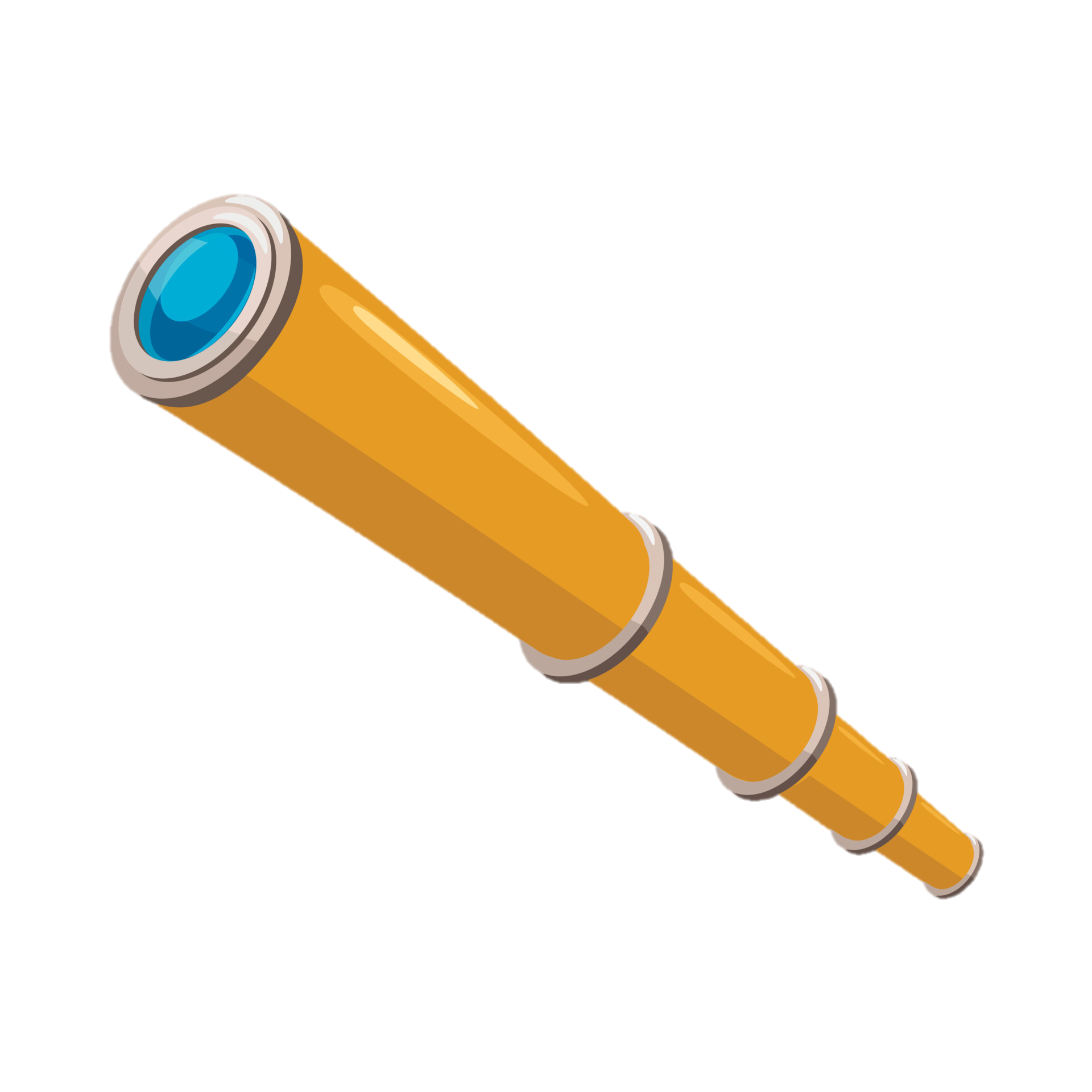 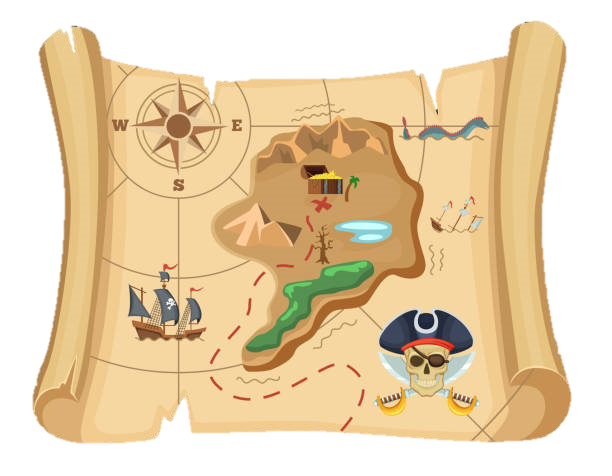 DAL 10 GIUGNO AL 2 AGOSTODAL 2 SETTEMBRE AL 6 SETTEMBRE
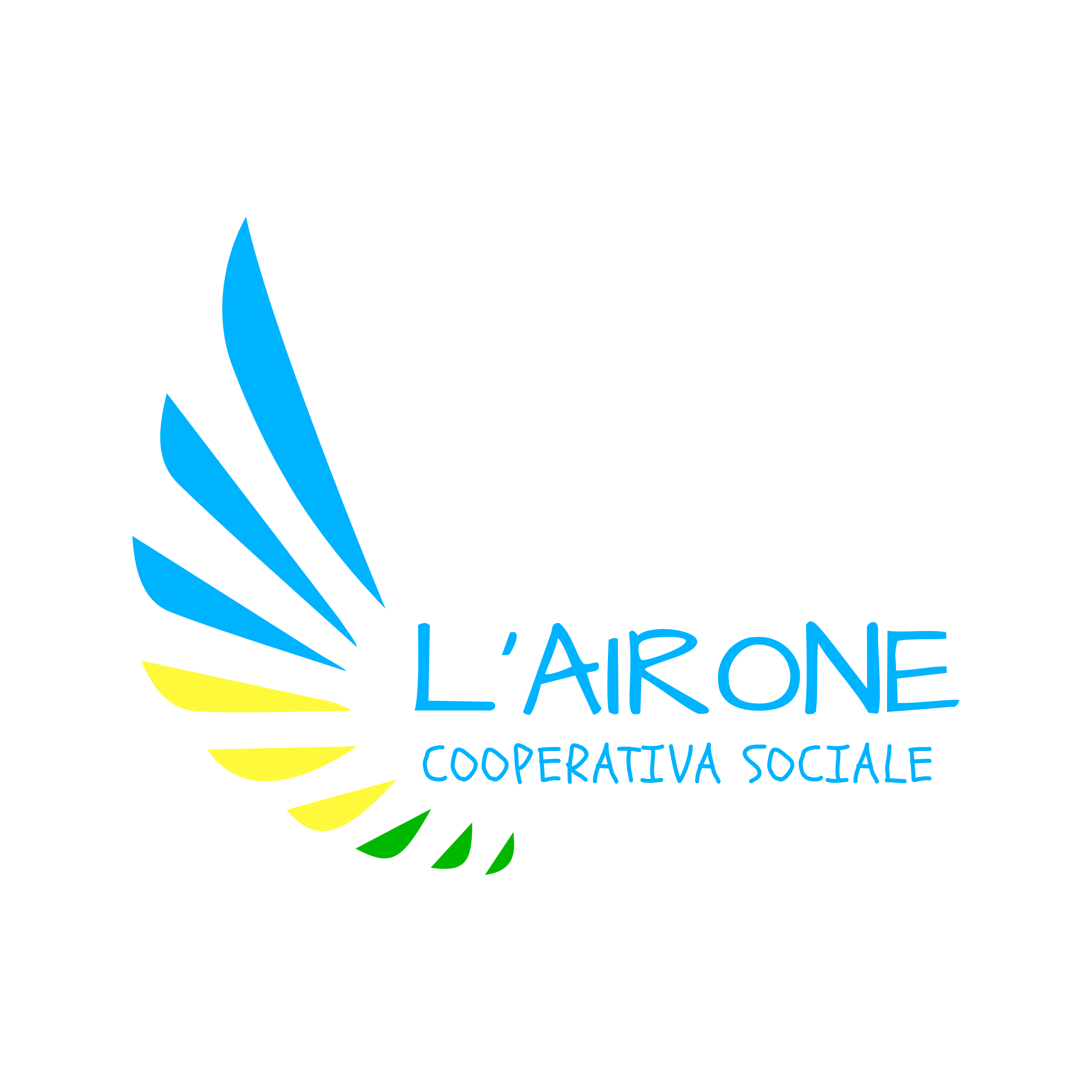 ESTATE 2024
2
CENTRO ESTIVO PERO INFANZIA 2024
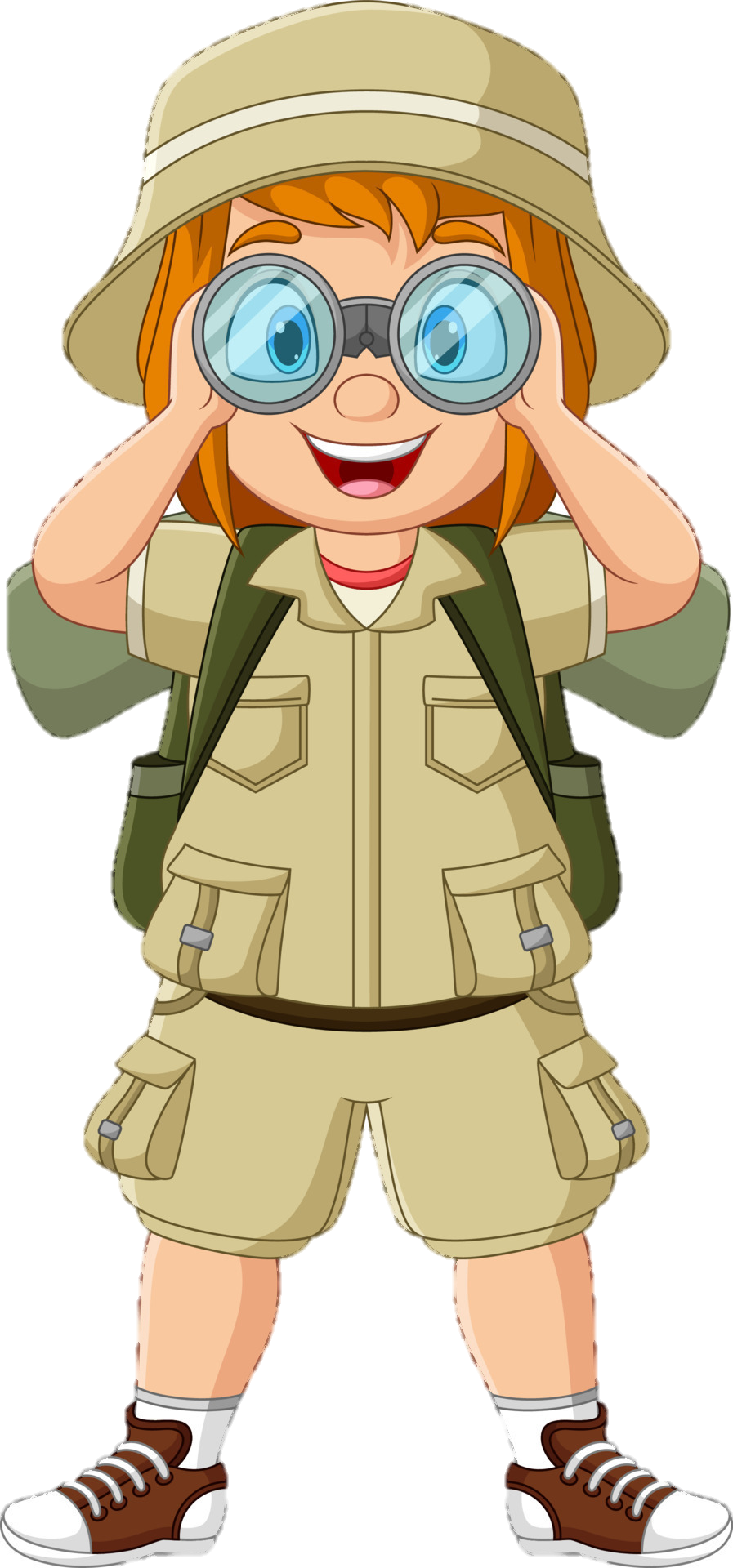 in natura all’ avventura
DALL’ 1 LUGLIO AL 2 AGOSTO
Per i bambini/e che hanno frequentato l’ultimo anno della scuola dell’ infanzia nell’anno scolastico 2023/2024
DAL 2 SETTEMBRE AL 6 SETTEMBRE 
presso primaria Marconi
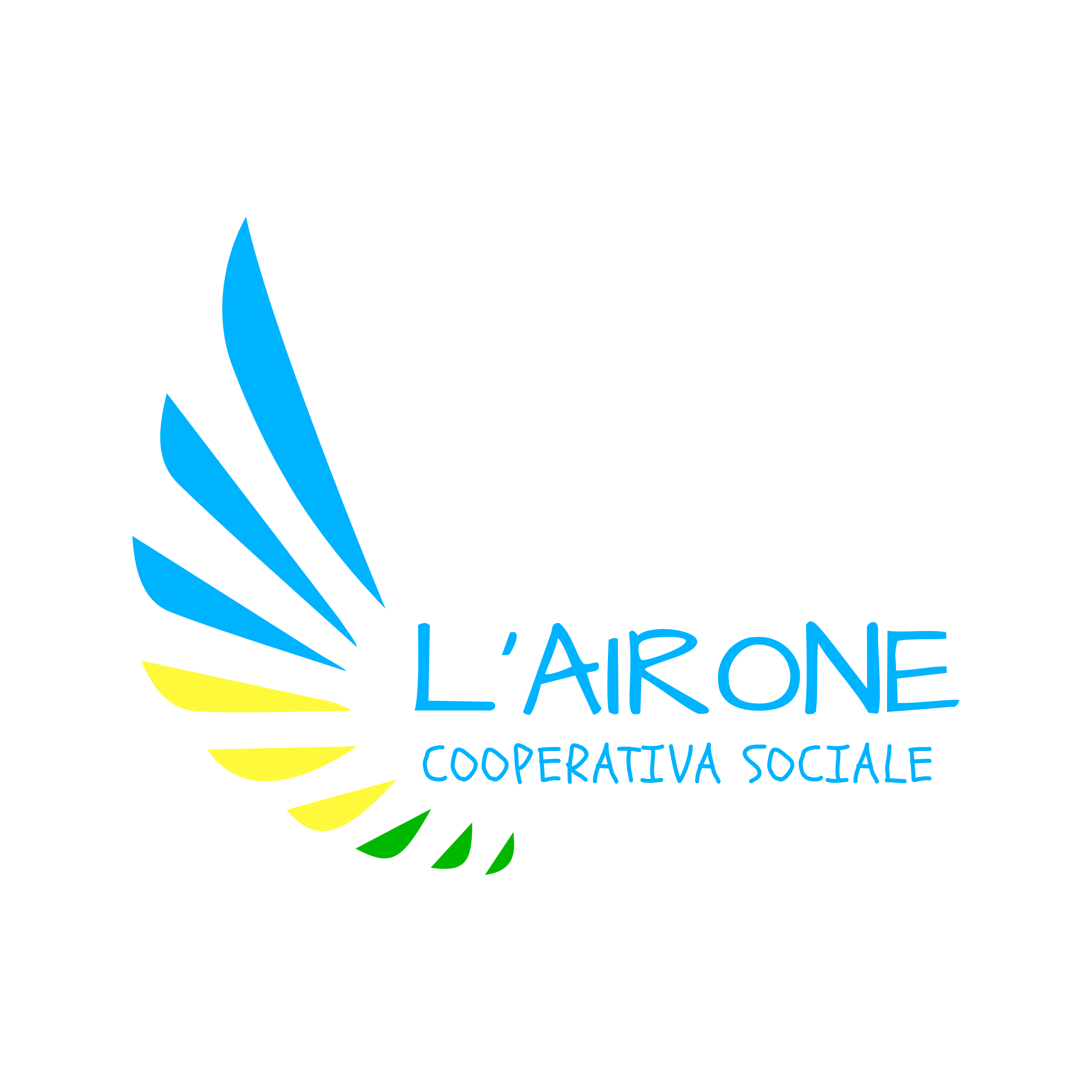 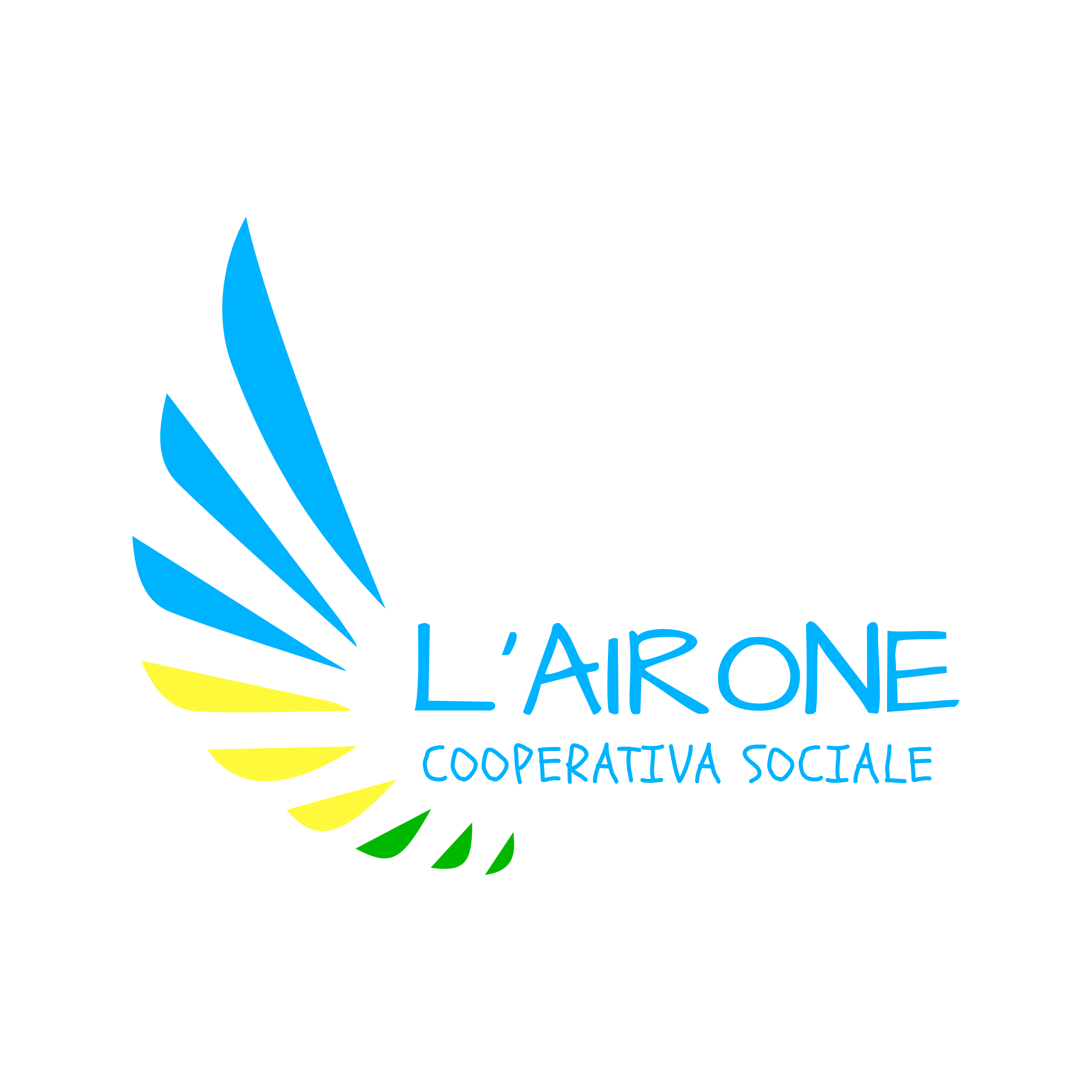 3
CRD AIRONE 2024
E’ una COOPERATIVA e ASSOCIAZIONE che da anni offre al territorio servizi educativi per minori e famiglie. Airone si distingue per la sua affidabilità e attenzione verso i bisogni del bambino, progetta e gestisce servizi scolastici e extrascolastici con l’obiettivo di  offrire sostegno alle esigenze delle famiglie e dei bambini, rispondendo al bisogno di adeguata aggregazione e senso di appartenenza.
Progetti scolastici
MONDOAIRONE
Invernali
SERVIZI
OFFERTI
CRD
Estivi
Progetti 
extrascolastici
Il CRD rappresenta dunque l’impegno di Airone a salvaguardare gli ampi benefici che lo sport, il teatro, la musica, l’arte e tutte le attività laboratoriali multi esperienziali sono in grado di offrire al singolo e al gruppo, come strumenti educativi e di crescita
CRD AIRONE 2024
CRD AIRONE
FINALITA’
principalmente RICREATIVE e SOCIALI per i bambini, che vivono un tempo di pausa dal ritmo scolastico e hanno l'opportunità di continuare a crescere, apprendere e stare assieme in una DIMENSIONE LUDICA e ricca di ESPERIENZE MULTIDISCIPLINARI.
5
CRD AIRONE 2024
OBIETTIVI del camp PRIMARIA
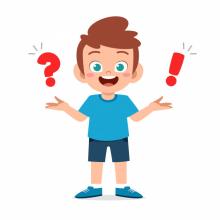 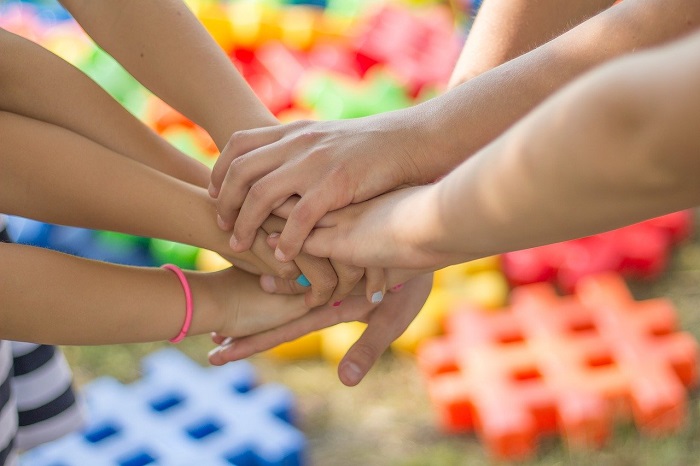 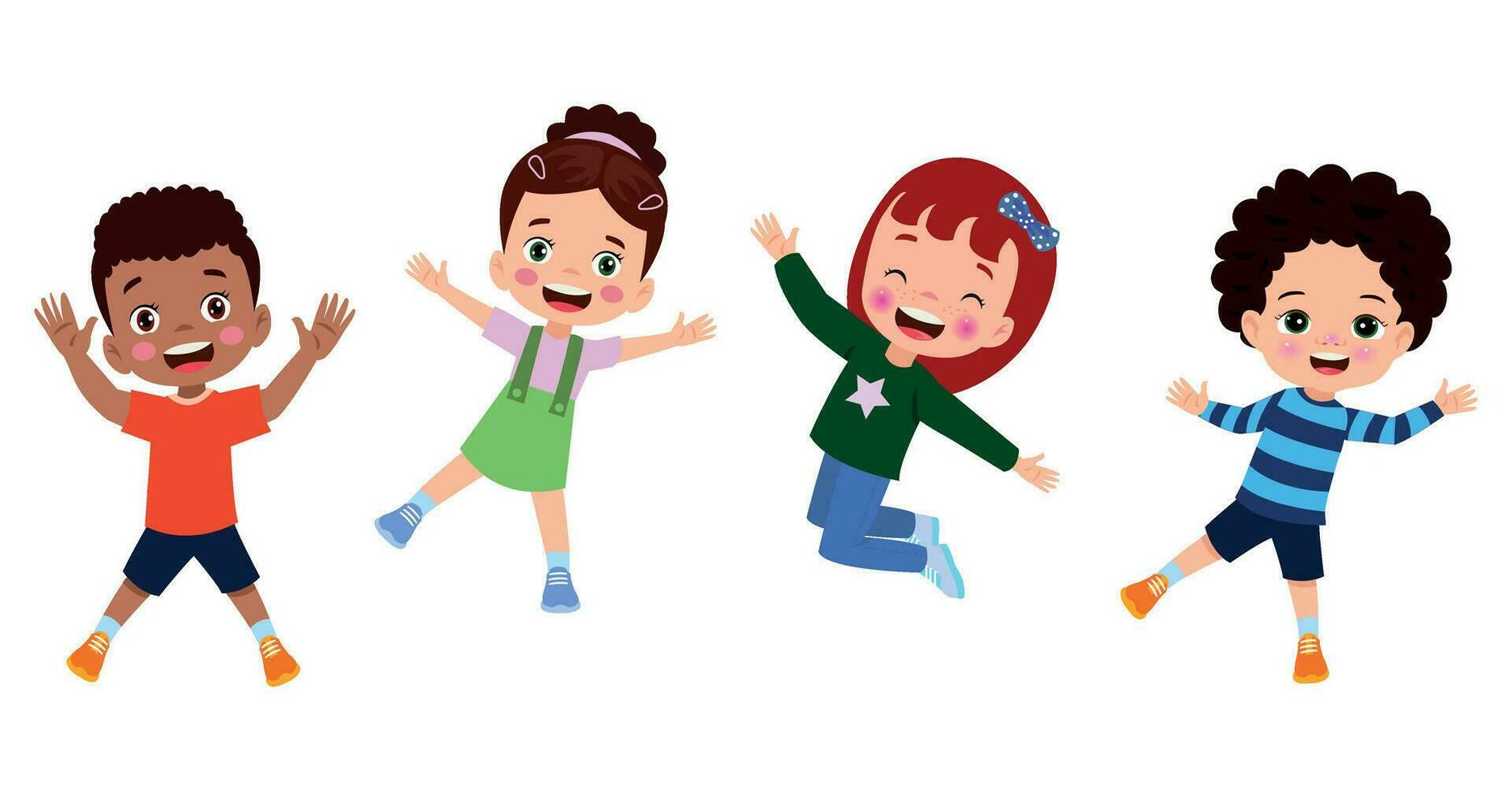 SVILUPPARE
AUTONOMIA E PROBLEM-SOLVING
FARE SQUADRA
DIVERTIRSI GIOCANDO
6
CRD AIRONE 2024
OBIETTIVI del camp INFANZIA
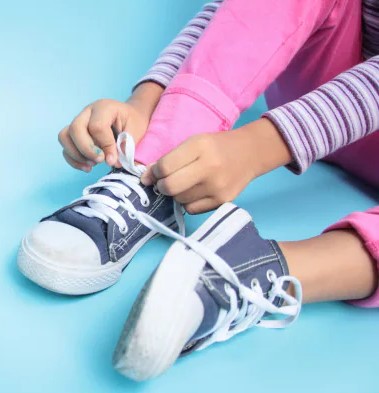 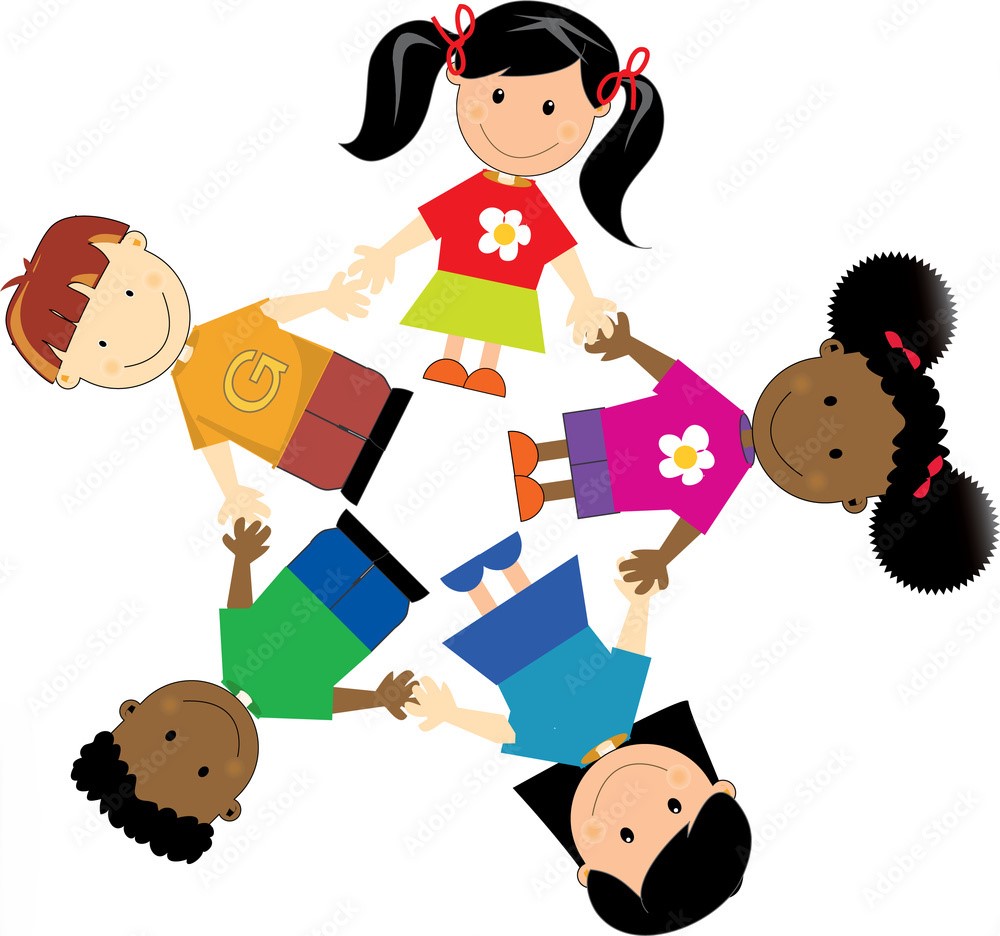 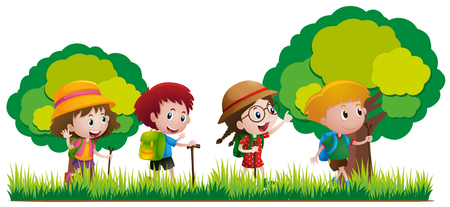 Creare un gruppo solidale
Sviluppare
piccole autonomie
Rendere il gioco un’ attività ludico-educativa
Tematica EDUCATIVA
ESTATE 2024
VIAGGIO ALLA RICERCA                    DEL TESORO
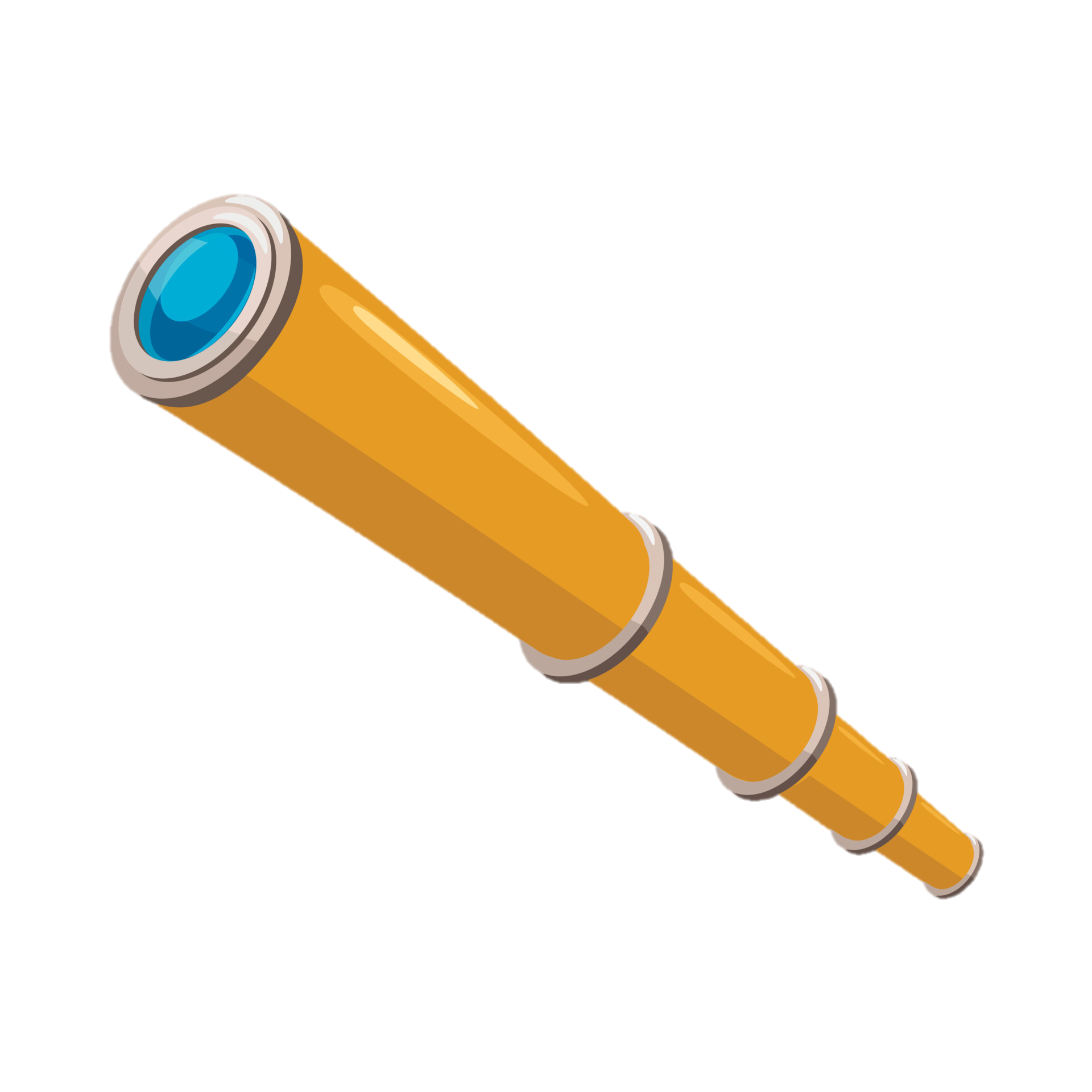 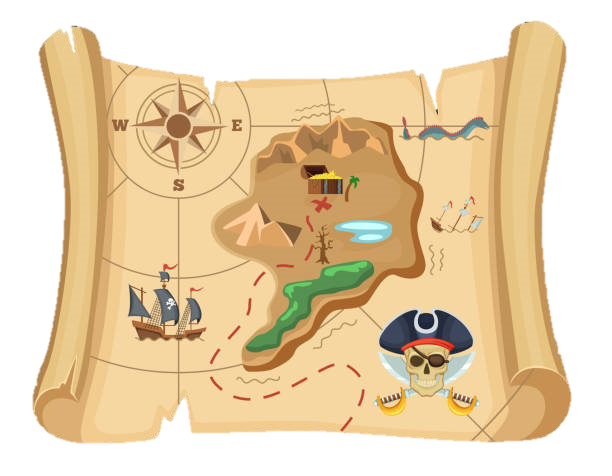 Un viaggio alla ricerca di sé! L’ obiettivo è quello di rendere il viaggio coinvolgente e divertente dedicando ogni settimana ad 
una diversa tematica, che ci guiderà alla scoperta del mondo a 360°.
CRD AIRONE 2024
Le settimane di crd PRIMARIA
8
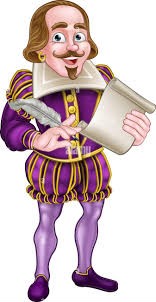 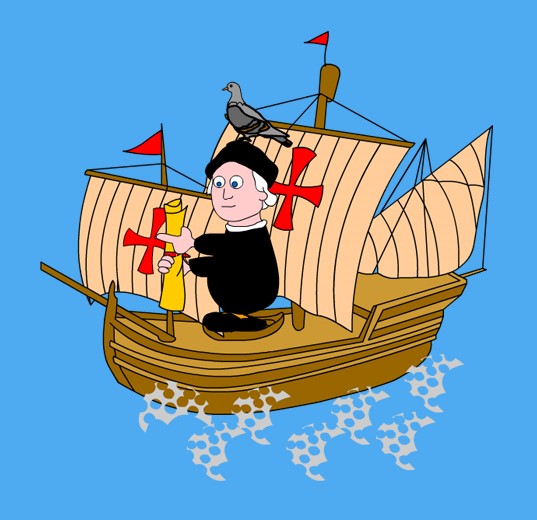 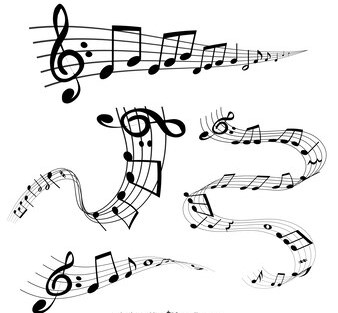 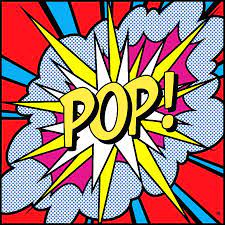 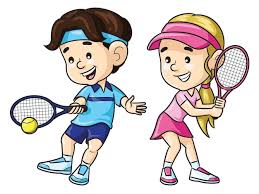 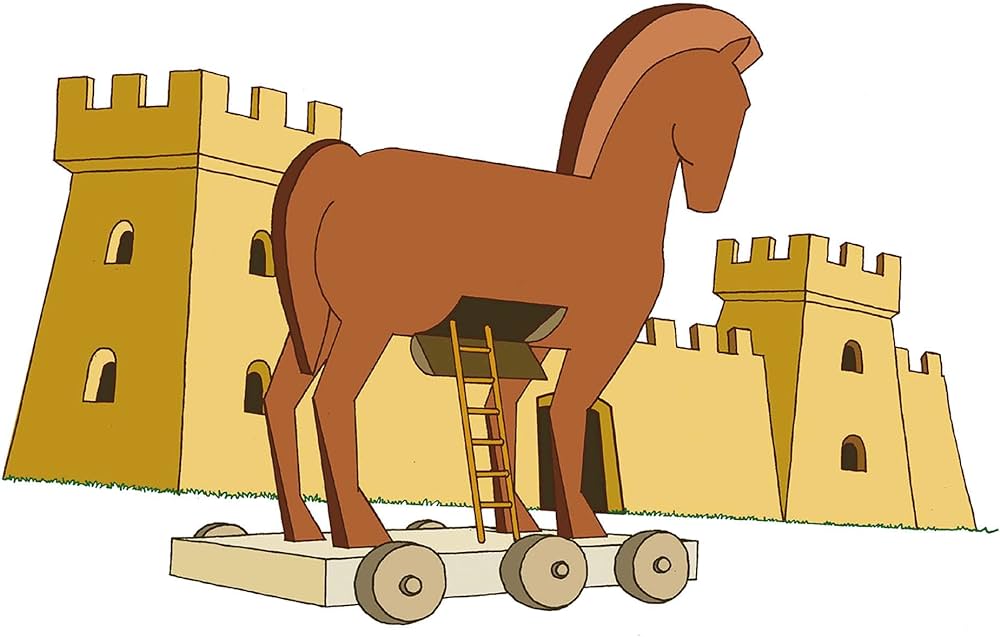 DIRIGE L’ORCHESTRA IL MAESTRO YRUMA
IN VIAGGIO CON CRISTOFORO COLOMBO
A CENA CON SHAKESPEARE
Alla scoperta della pop art
IN SELLA…SI PARTE!
ALLA CONQUISTA DELL’ Oro
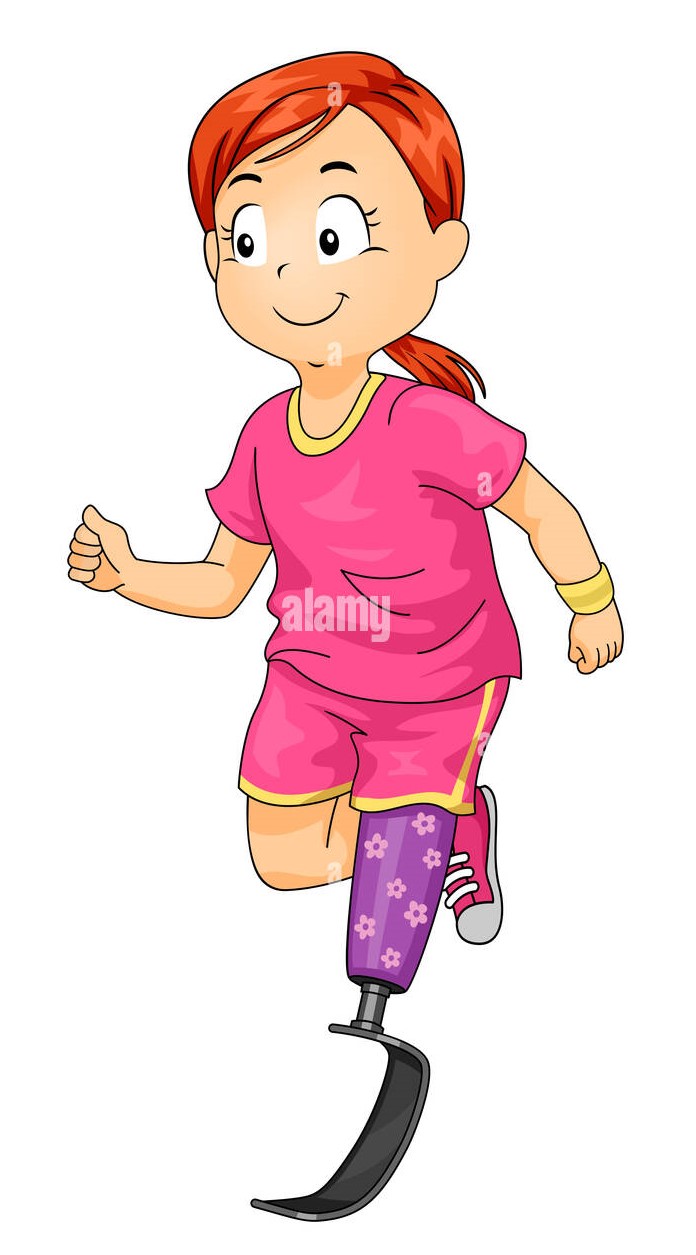 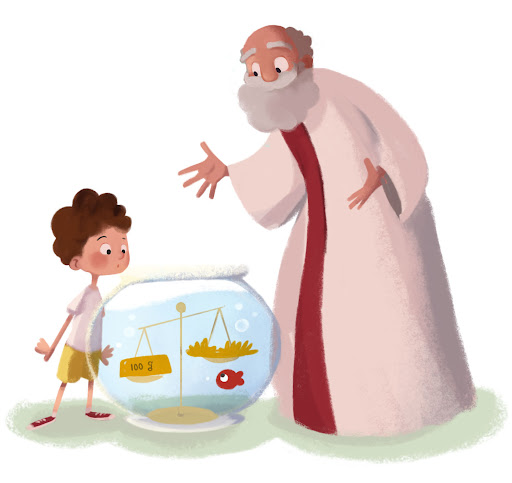 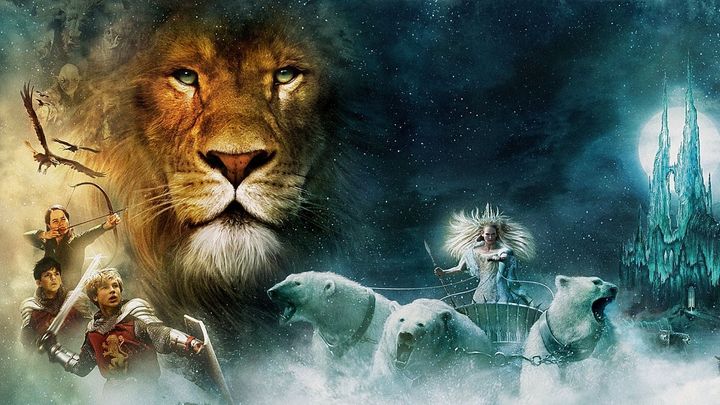 UN SALTO DI QUALITÀ
LE CRONACHE 
DI NARNIA
VAGABONDAGGIO CON ARCHIMEDE
Ogni settimana di CRD saremo accompagnati da una materia specifica. Attraverso i racconti degli educatori ascolteremo favole e storie uniche che ci condurranno verso mondi lontani e diversi, educando alla bellezza e alle possibilità della diversità dentro e fuori di noi.
CRD AIRONE 2024
9
LE NOSTRE ATTIVITA’
ANIMATION TIME
LE BOTTEGHE
ARTE
TEATRO
MUSICA
RICICLO
SCIENZE 
HAPPY ENGLISH
MOTORIA-SPORTIVA
PSICOMOTRICITÀ
SFIDE A SQUADRE
COMPETIZIONI E GARE
GRANDI GIOCHI

WATER GAMES
Tematica EDUCATIVA
ESTATE 2024
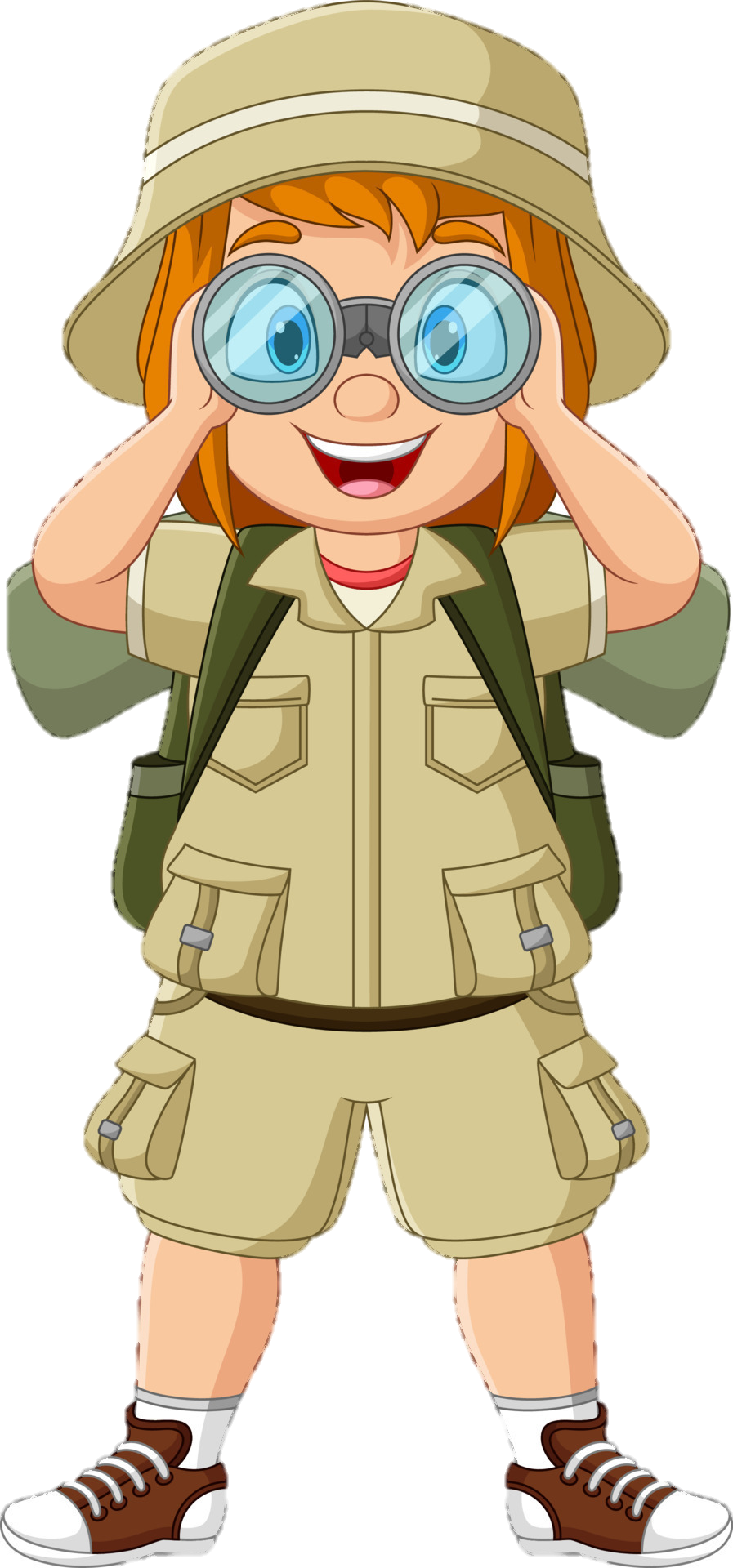 in natura 
all’ avventura
«LA NATURA» è il tema pensato per i più piccoli che nasce dall’intenzione di stimolare i bambini dell’infanzia all’osservazione e all’esplorazione della realtà che li circonda con curiosità e rispetto.
CRD AIRONE 2024
11
Le settimane di crd INFANZIA
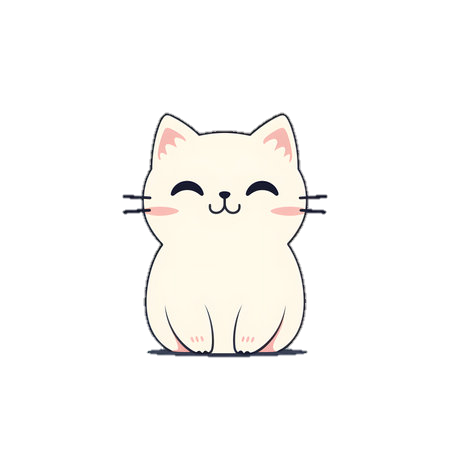 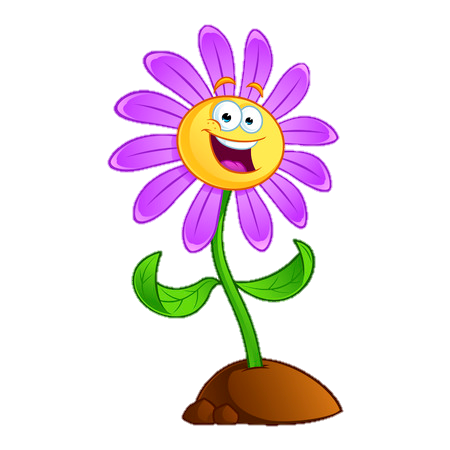 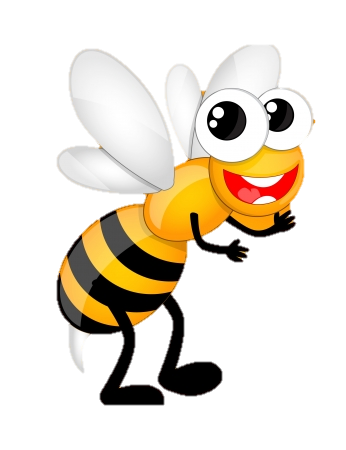 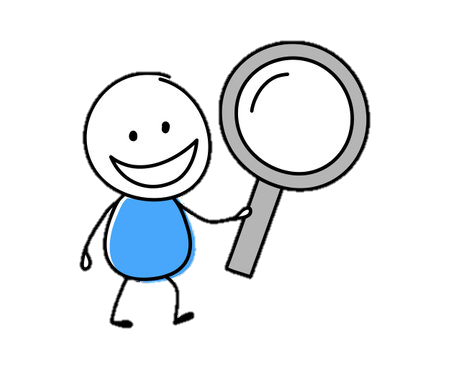 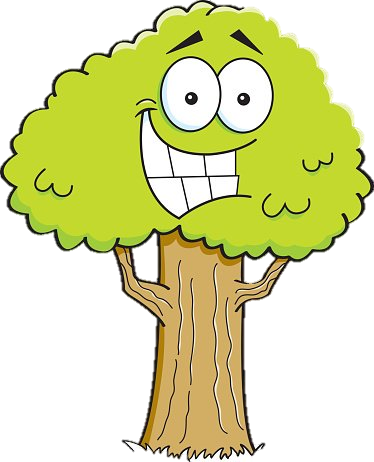 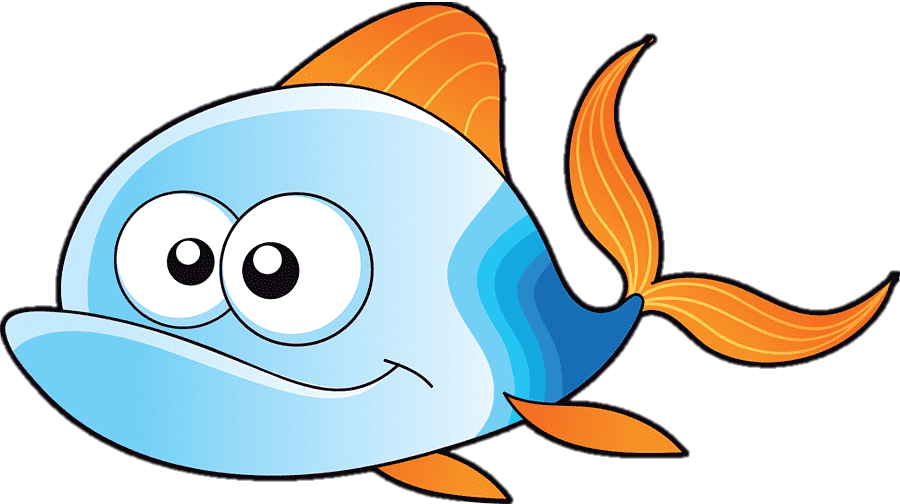 PESCIOLINO E’ STATO IL PRIMO
OVUNQUE E’NATURA
UN GIARDINO STRAORDINARIO
GUARDA BENE
AMICO ALBERO
VITA DA APE
Ogni settimana di CRD saremo accompagnati da un Albo illustrato. Attraverso i racconti degli educatori ascolteremo favole e storie uniche che ci condurranno verso mondi lontani e diversi, educando alla bellezza e alle possibilità della diversità dentro e fuori di noi.
CRD AIRONE 2024
12
LE NOSTRE ATTIVITA’
LABORATORI EXTRA TEMATICI
LABORATORI CONNESSI 
AL TEMA CONDUTTORE
ARTISTICO
TEATRALE
MUSICALE
PSICOMOTORIO
RI-USO
PICCOLI ARTIGIANI
CREATIVO
SENSORIALE
DI COOPERAZIONE
MOTRICITA’ FINE
WATER GAMES
GIORNATA VALORE AGGIUNTO

HAPPY ENGLISH
CRD AIRONE 2024
13
DETTAGLI CHIAVE DEL CAMP
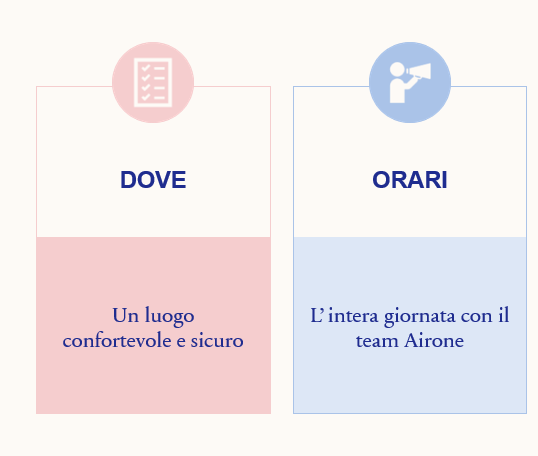 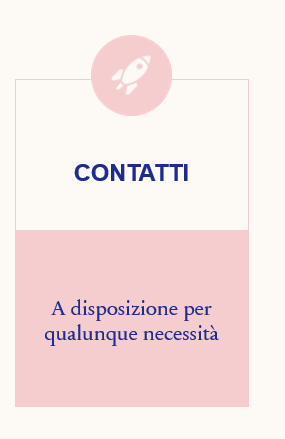 DOVE
ORARI
ISCRIZIONI
CONTATTI
Un luogo confortevole e sicuro
L’ intera giornata con il team Airone
Chiari e accessibili
Comodamente da casa con un click
A disposizione per qualunque necessità
CRD AIRONE 2024
14
DOVE – PRIMARIA
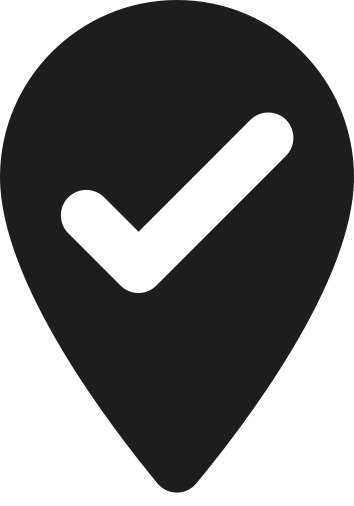 SCUOLA PRIMARIA «MARCONI»
DOVE - infanzia
CRD AIRONE 2024
15
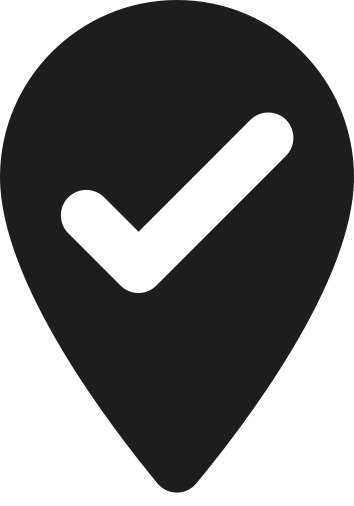 SCUOLA INFANZIA CERCHIATE
CRD AIRONE 2024
16
Orari primaria
GIORNATA TIPO AL CRD
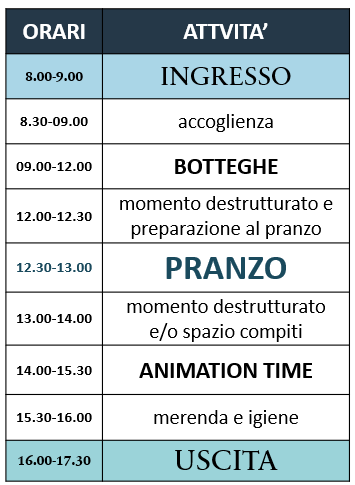 INGRESSO: dalle 8.00 alle 9.00USCITA: dalle 16.00 alle 17.30
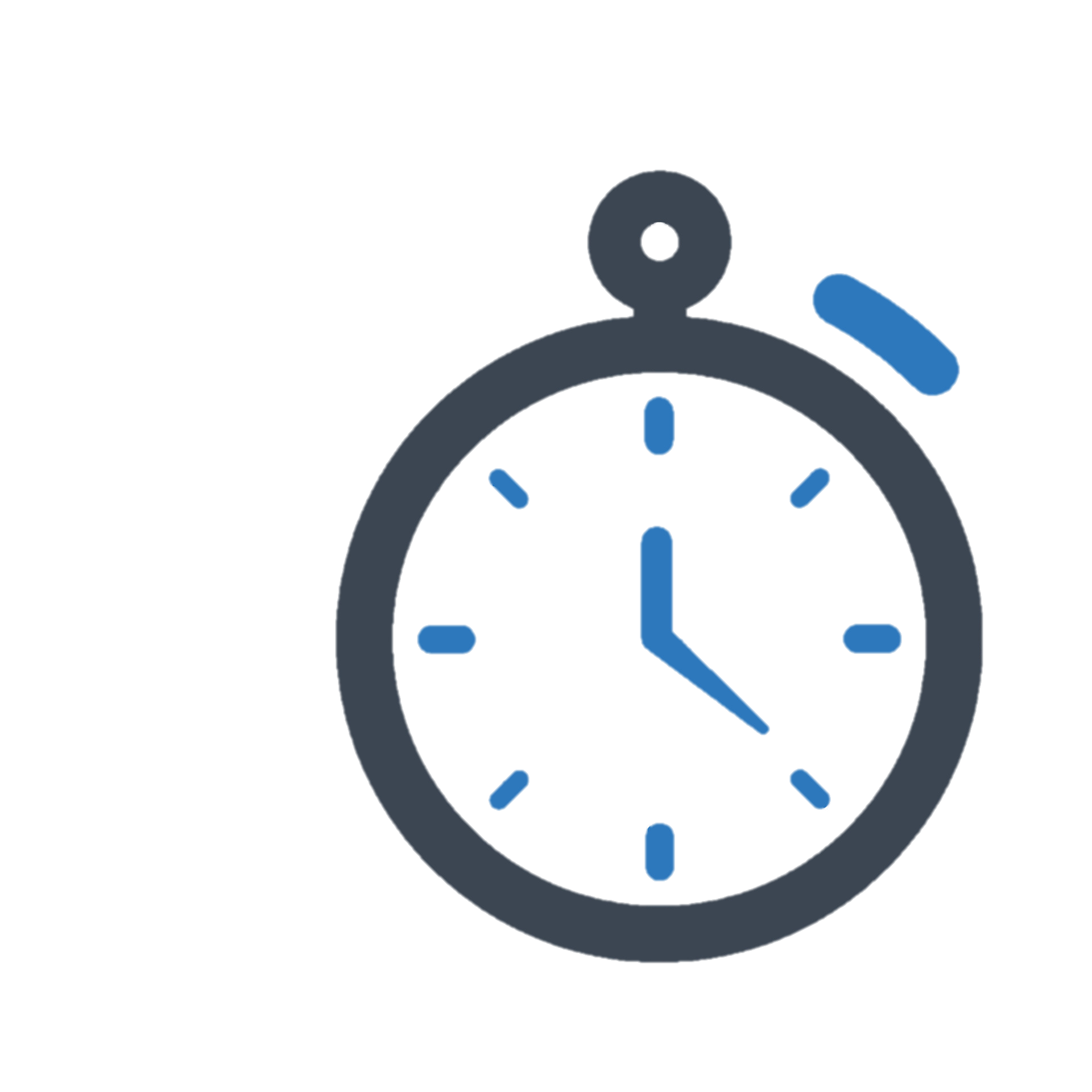 17
SETTIMANA TIPO
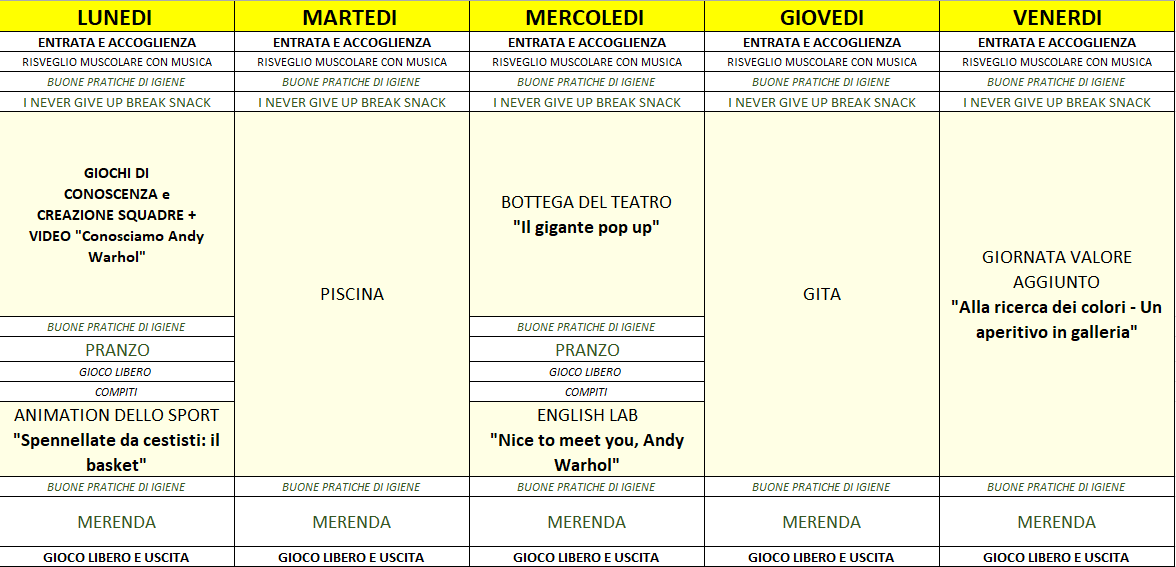 CRD AIRONE 2024
18
Orari INFANZIA
GIORNATA TIPO AL CRD
INGRESSO: dalle 8.00 alle 9.00USCITA: dalle 16.00 alle 17.30
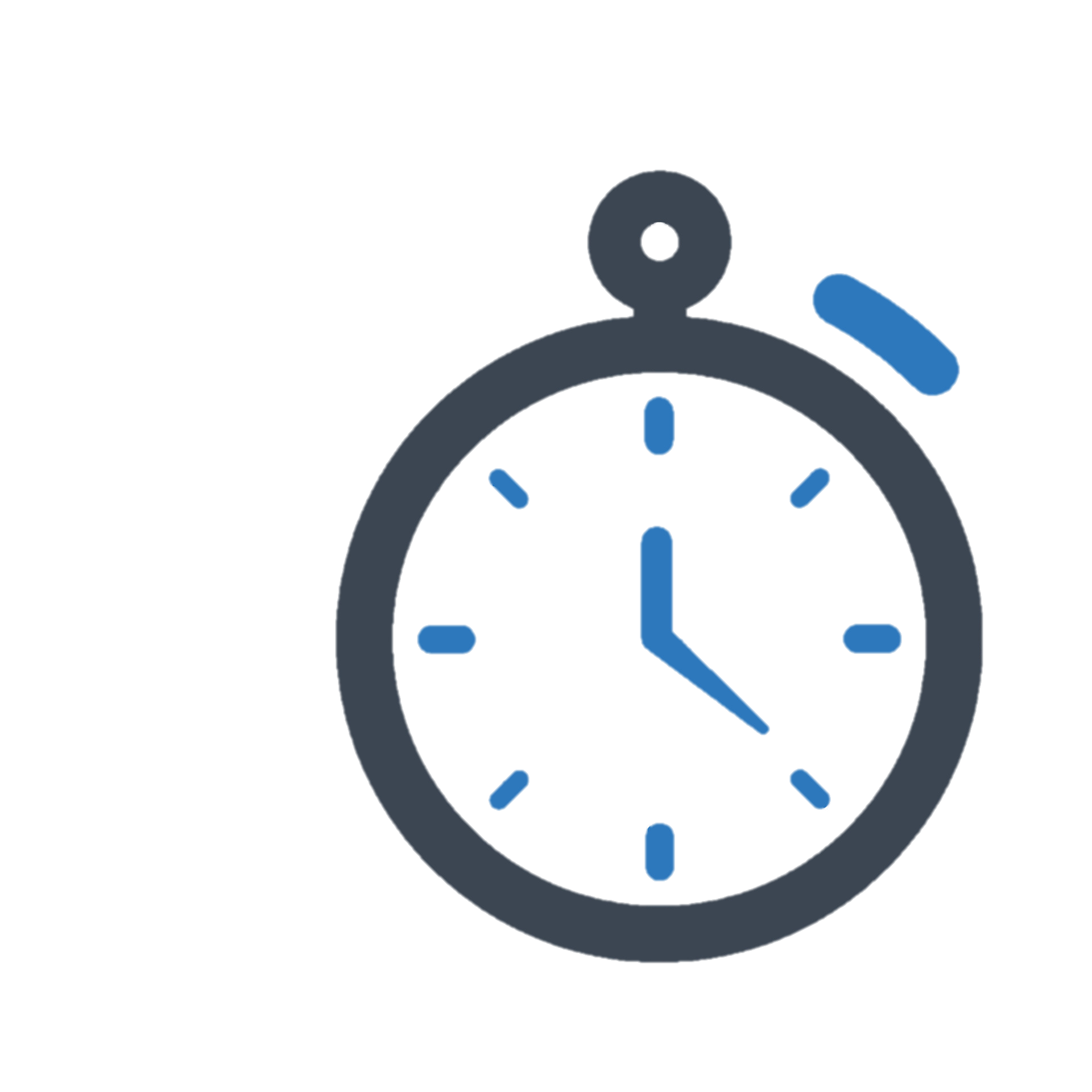 19
SETTIMANA TIPO
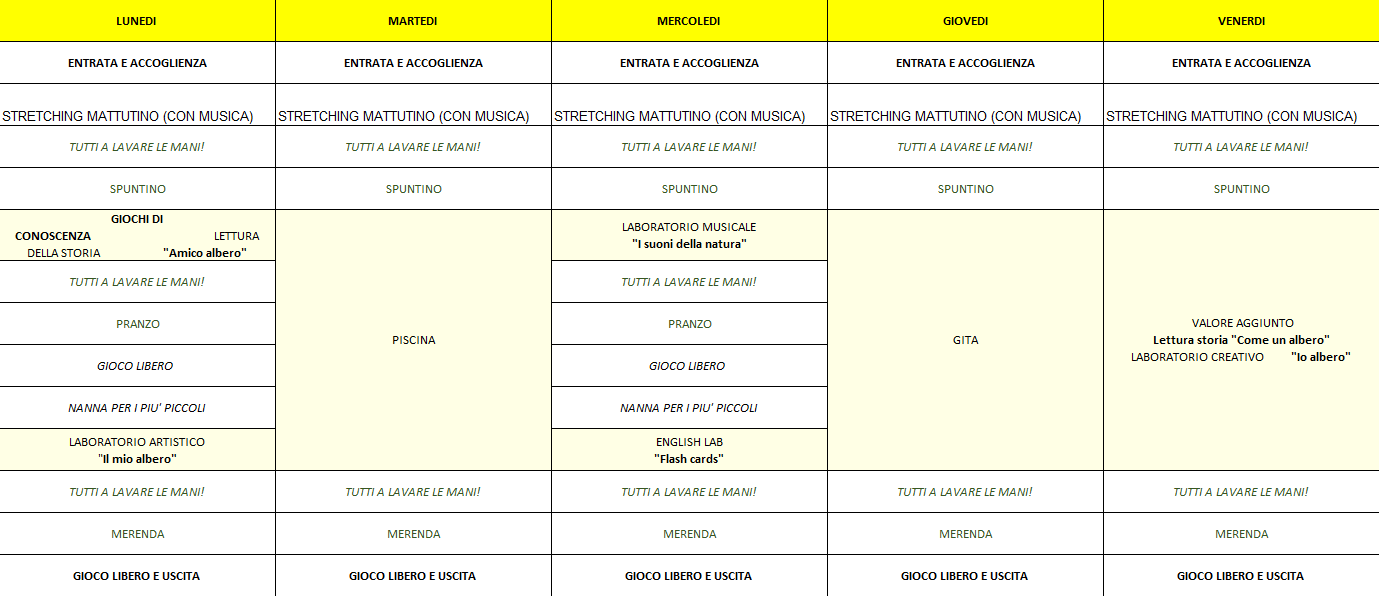 GITE ED USCITE
CRD AIRONE 2024
20
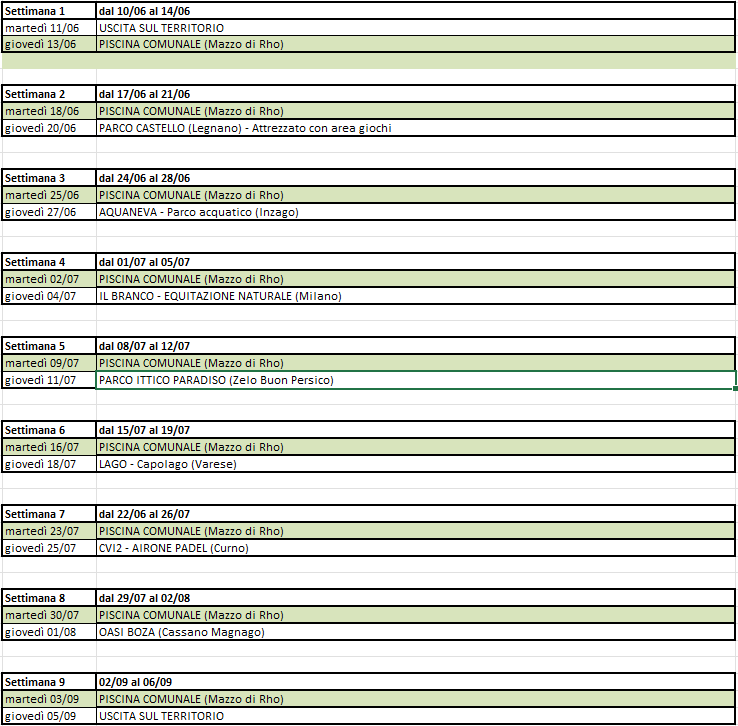 primaria
21
CRD AIRONE 2024
COSA METTERE NELLO ZAINETTO?
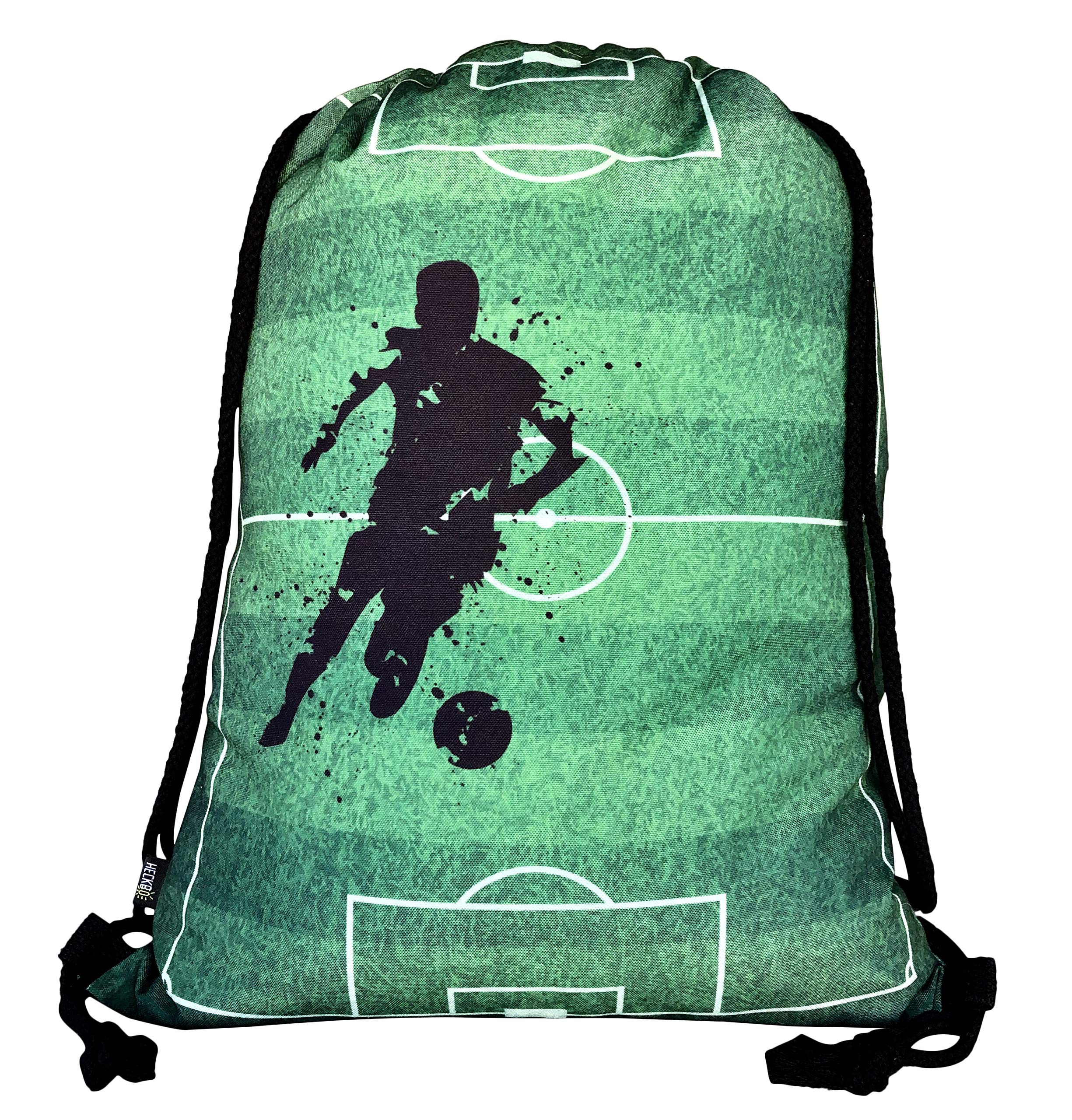 Cambio completo
Crema solare
Cappellino
Spray per le zanzare
Fazzoletti
Una borraccia
Compiti/materiale scolastico 
Merenda
Costume per i giochi d’acqua
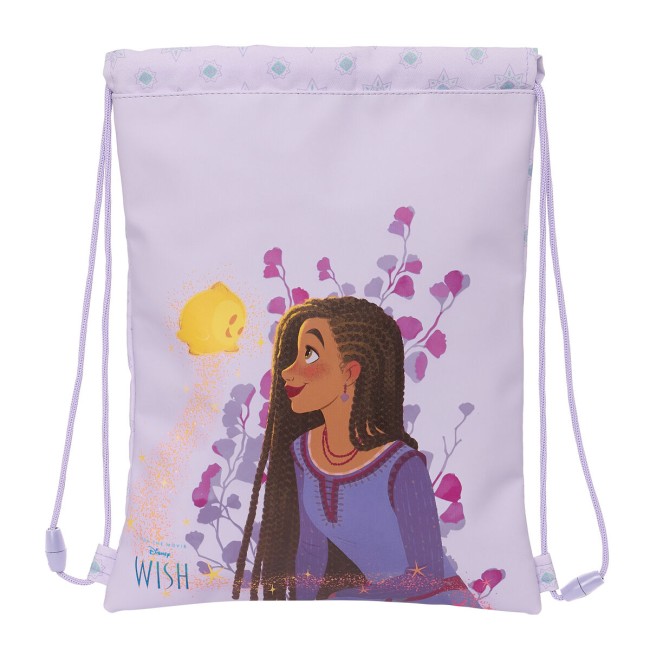 INFANZIA
22
CRD AIRONE 2024
COSA METTERE NELLO ZAINETTO?
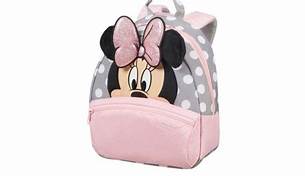 Cambio completo 
Crema solare 
Cappellino 
Spray per le zanzare 
Fazzoletti 
Una borraccia 
Lenzuolino e cuscino per la nanna 
Merenda 
Costume per i giochi d’acqua
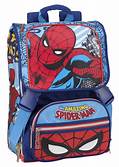 CRD AIRONE 2024
23
…GRAZIE PER L’ ATTENZIONE…
contatti
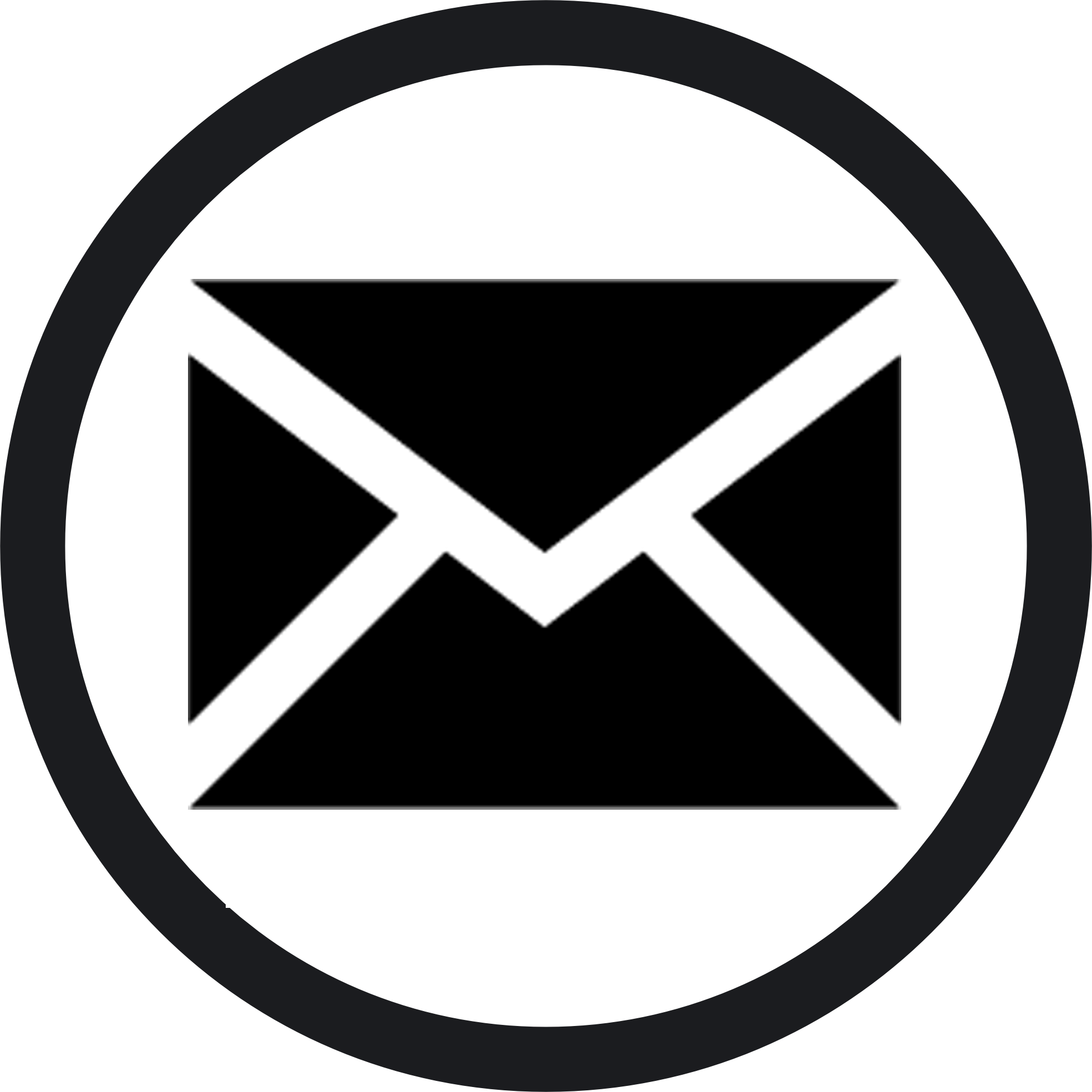 peroaironecre@gmail.com

035/0077953

www.laironecooperativasociale.it
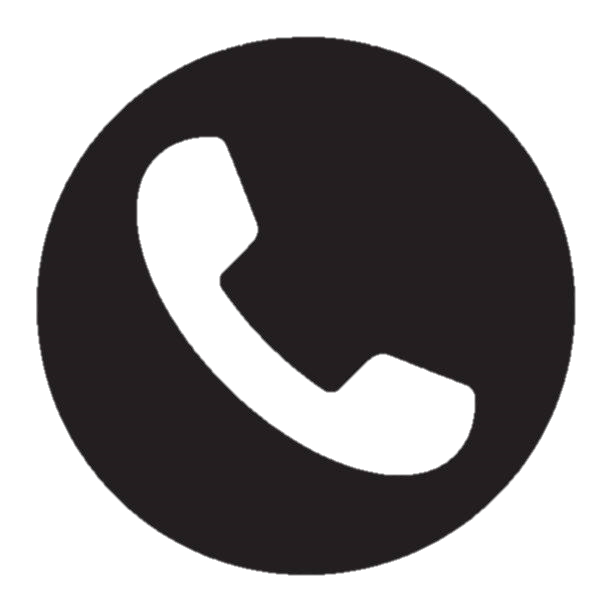 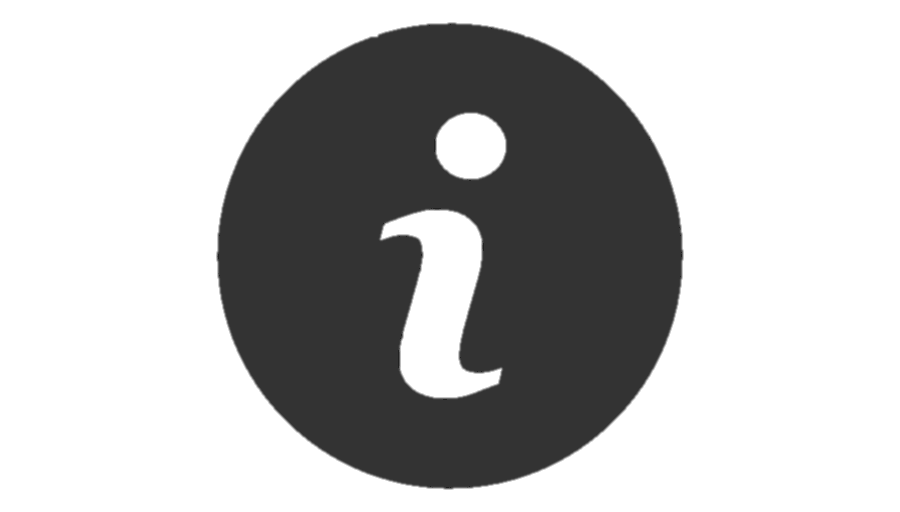